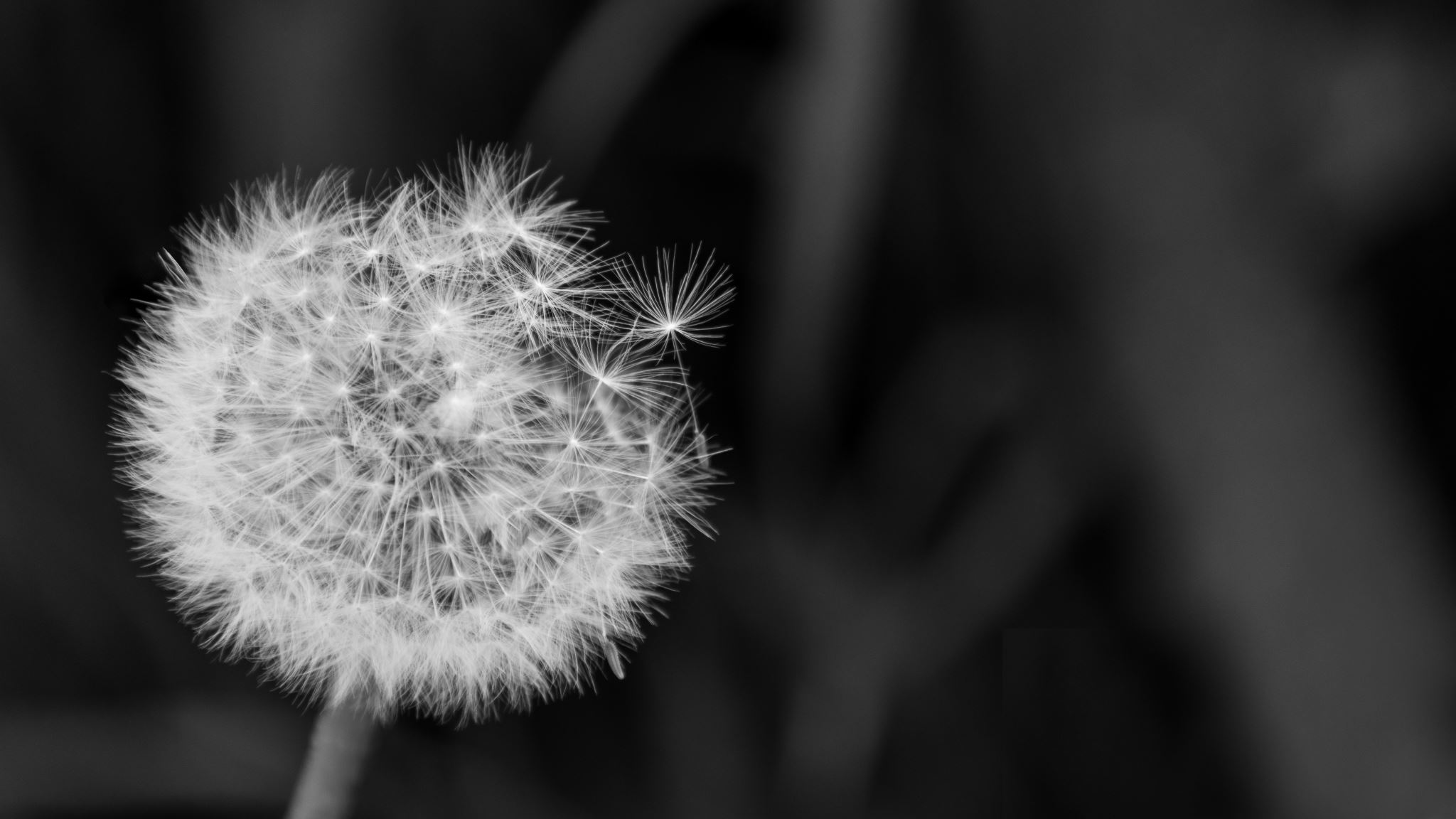 A szél és a csapadék
Komplex természettudomány